Enable the Transition to Leadership for First-Time Managers
Move beyond a do’s and don’ts training deck to create a robust first-time manager (FTM) development program.
SAMPLE
Learn about becoming a member
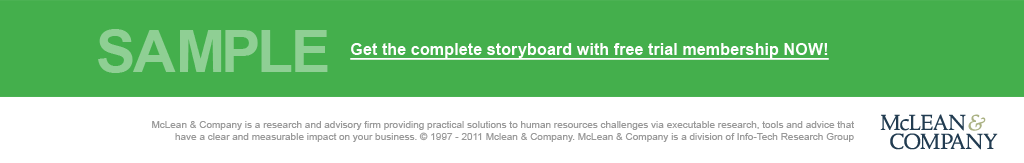 McLean & Company is a research and advisory firm providing practical solutions to human resources challenges via executable research, tools and advice that have a clear and measurable impact on your business. © 1997-2017 McLean & Company. McLean & Company is a division of Info-Tech Research Group.
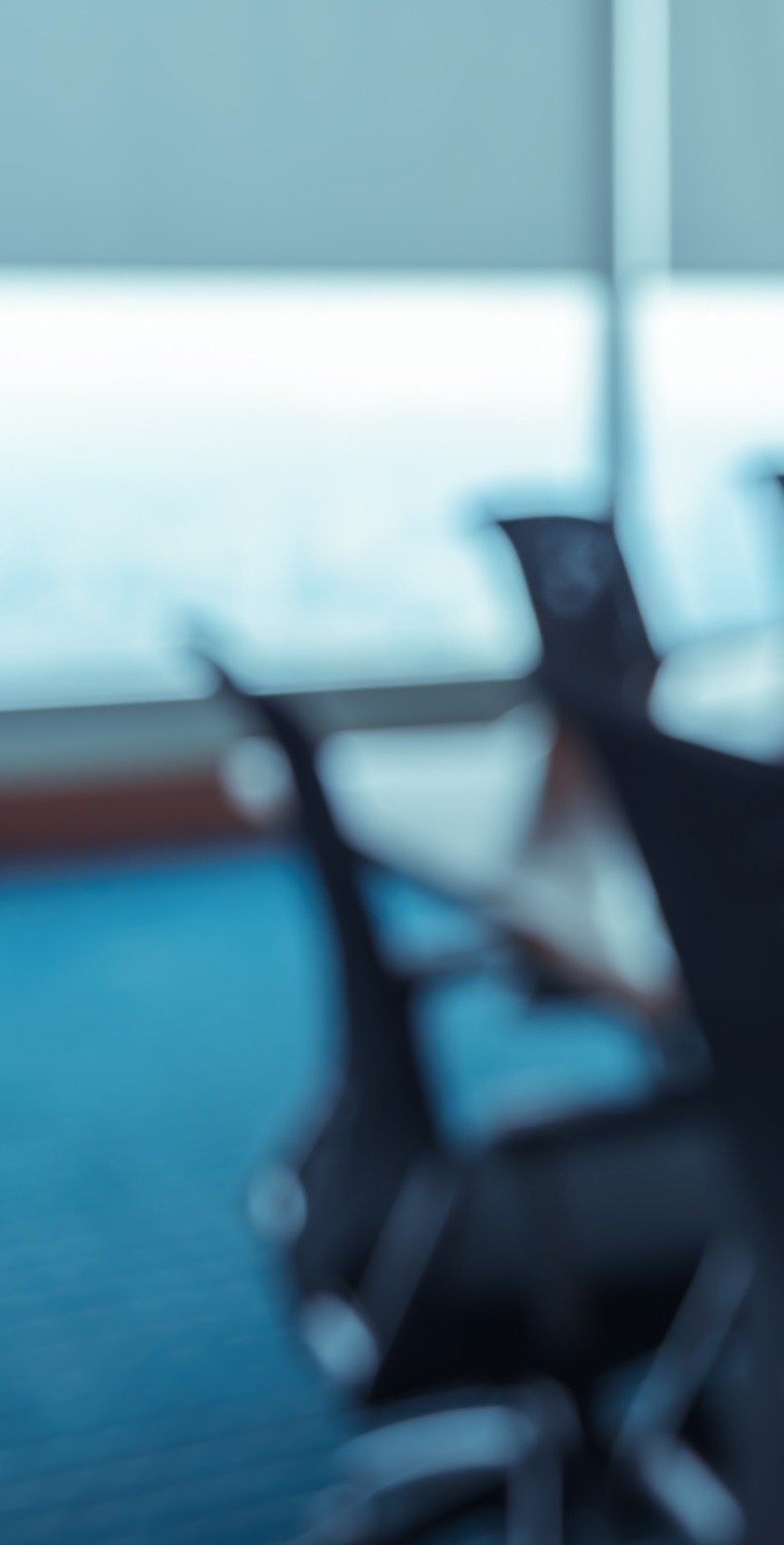 EXECUTIVE SUMMARY
Walk away from this blueprint with:
Situation
Traditionally, priority tends to be placed on development at higher levels of management due to the perception that middle managers and executives have had a longer tenure and are more invested, so the organization should invest more in them.
First-time managers (FTMs) lack comprehensive development opportunities. Almost 60% of FTMs said they never received any training when they transitioned into their first leadership role (Gentry, 2015).
The knowledge and resources to move beyond formal training. Formal training has been the traditional go-to and it isn’t cutting it. Enable a mindset shift towards expected ongoing support and development for FTMs.
A solid understanding of how to empower your organization’s future leaders. FTM development is a vital first step in priming employees to become leaders. Teach them to do things right now, so that they can do the right things later in the leadership lifecycle.
Complication
Where development activities do exist, they are often delivered ineffectively and aren’t engaging to learners. This leads to decreased learning retention and application, and represents a waste of valuable resources. 
Due to a lack of investment and attention, FTM development often comes in the form of self-help. FTMs receive little support in the transition into leadership, hindering them in future leadership roles.
Resolution
Outlining expectations and including various stakeholders in FTM development, not just the FTM themselves, creates a culture of support and development that sets new leaders on the path to success and drives organizational outcomes.
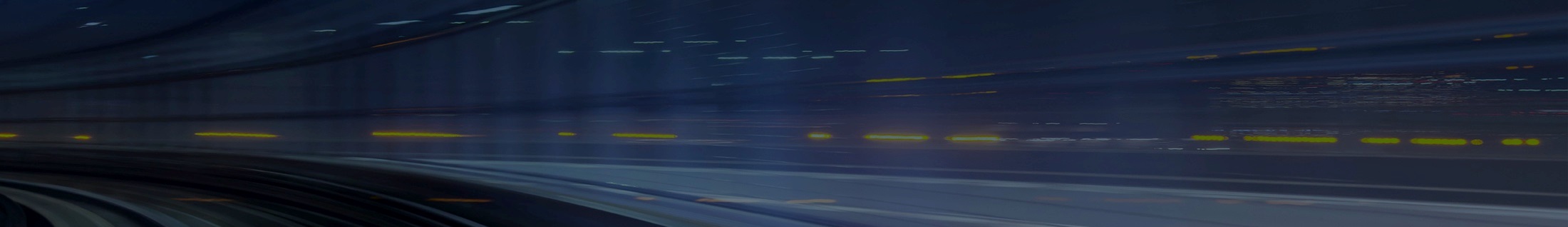 MCLEAN & COMPANY OFFERS VARIOUS LEVELS OF SUPPORT TO BEST SUIT YOUR NEEDS
CONSULTING
WORKSHOP
GUIDED IMPLEMENTATION
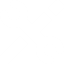 DIY 
TOOLKIT
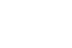 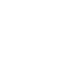 “Our team does not have the time or the knowledge to take this project on. We need assistance through the entirety of this project.”
“We need to hit the ground running and get this project kicked off immediately. Our team has the ability to take this over once we get a framework and strategy in place.”
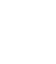 “Our team knows that we need to fix a process, but we need assistance to determine where to focus. Some check-ins along the way would help keep us on track.”
“Our team has already made this critical project a priority, and we have the time and capability, but some guidance along the way would be helpful.”
Diagnostics and consistent frameworks used throughout all four options
Follow McLean & Company’s four-step process to design an effective FTM development program
1
Establish FTM expectations in your organization
Assess the current state of your FTM development initiatives
Implement the program and measure success
4
2
Design your FTM development program
3
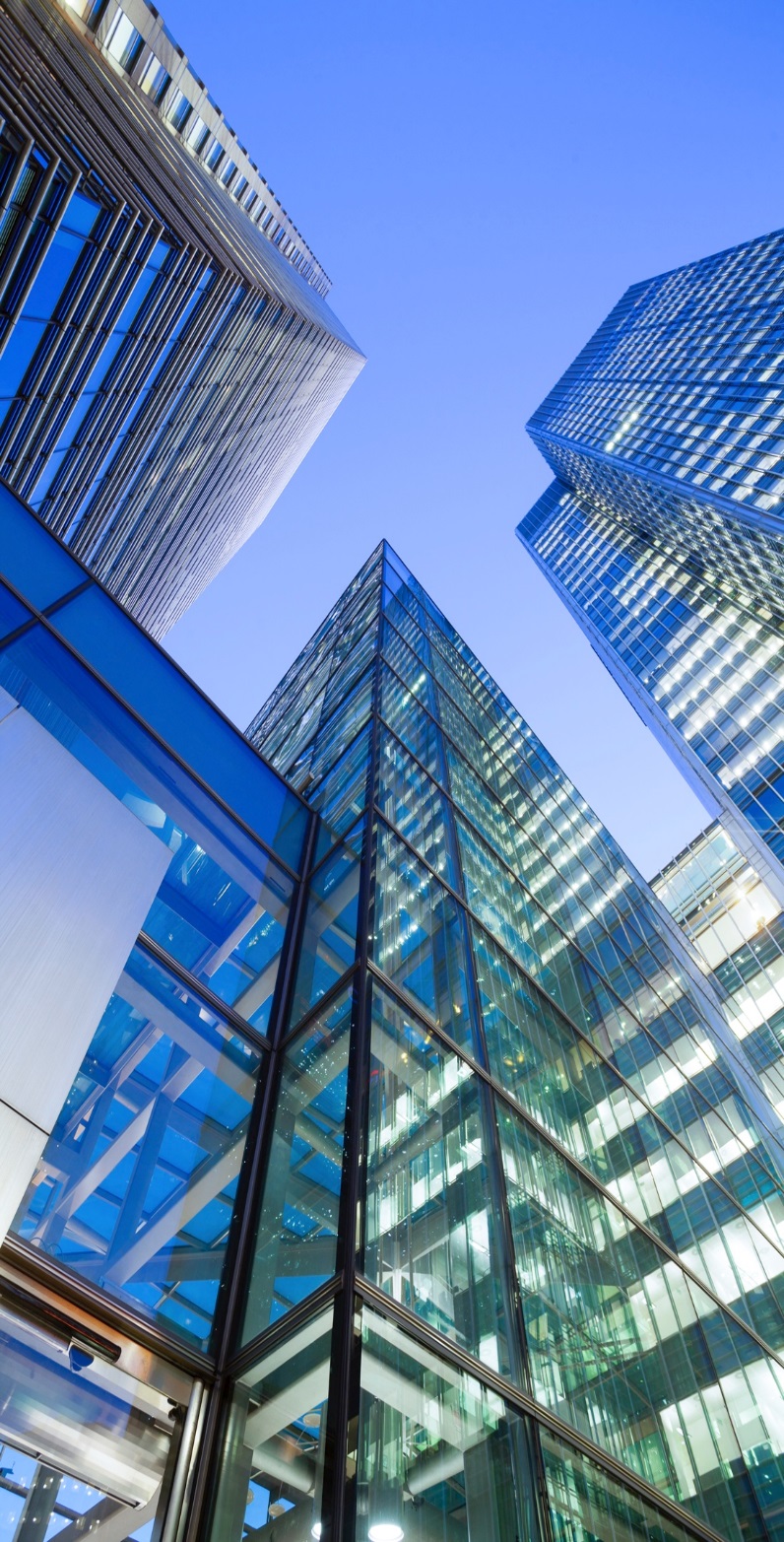 SAMPLE SLIDES
Moving into an FTM role represents both a shift in mindset and the first foray into leadership
Individual Contributor
Leader
Manager
The traditional idea that there is a clear distinction between a manager and a leader no longer holds in today’s ever-changing, dynamic business environment.
The most significant distinction when moving from an individual contributor role to an FTM role is the introduction of people management responsibilities.
Leader
The focus of a first-time manager must be heads up:
Understand what is happening on the team.
Promote collective success.
Prioritize team development.
The focus of an individual contributor is heads down:
Focus on the work.
Attain technical mastery.
Get things done well to ensure individual success.
Goals, People, Strategy
Goal Setting
Change Management
Manager
Tasks, Process, Administration
Strategic Direction
Project Process
Monitoring
A leader’s role is more expansive than a manager’s role, however, the competencies required are often the same. An FTM development program will ideally set an FTM up for leadership by also promoting leadership development.
An FTM development program must shift this mindset and teach the necessary soft skills, in addition to technical management skills, to manage and develop people.
Where development opportunities do exist, initiatives are often delivered ineffectively
There is a disconnect between what learners benefit most from and what organizations are offering, signaling a need to change the approach. 
The best method of learning as cited by employees is on-the-job training at 42% (24x7 Learning, 2015). 
However, McLean & Company’s 2017 Trends and Priorities Survey indicates that on-the-job training, such as job shadowing, is much less prevalent in organizations at 32%.
It’s no wonder only 12% of learners say they apply the skills from the training they receive to their job (24x7 Learning, 2015).
McLean & Company’s 2017 Trends and Priorities Survey indicated that the most prevalent learning                   opportunities provided are:
72%
67%
60%
Internal Classroom (Instructor Led)
E-learning
Employees Teaching Other Employees
(N=444)
However, when employees are asked about what they think        the best learning method is, they say:
4%
25%
9%
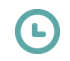 To complicate matters further, development is not being provided when needed − right away. 

For example, 40% of new managers attending Ken Blanchard courses had already been in management for two years (2016).
Classroom Learning
E-Learning
Learning from Colleagues
Source: 24x7 Learning Report, 2015
McLean & Company insight
FTMs want more development from their organizations. This does not necessarily mean more investment, but rather better and more targeted investment that will also benefit the organization’s productivity and retention.
However, developing effective FTMs drives significant organizational benefits
Effective FTM development can help your organization increase employee productivity, reduce involuntary turnover, and strengthen employee-manager relationships.

Senior leadership considers front-line managers very important in these keys areas (Neal et al., 2014):
78%
“Achieving a high level of customer satisfaction”
77%
Helping the organization reach its business goals
76%
“Creating manager accountability for performance coaching” was one of the top five emerging trends and was also rated as one of the five most impactful trends (McLean & Company’s 2017 Trends and Priorities Survey, N=444). 
As this area has been recognized as a challenge for FTM, development becomes even more imperative.
Employees who agreed or strongly agreed with the statements below are more likely to be engaged:

My manager cares about me as a person. 
My manager helps me achieve better results. 
My manager inspires me to improve.
I trust my manager.

(McLean & Company Engagement Survey, 2017; N=109,359,143,649)
Achieving a high level of productivity
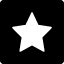 73%
Achieving employee engagement
“
[FTMs] manage those who are interacting with your customers, so there is significant impact to your end consumer. When you’re trying to manage the people who are really your face and your brand it’s really important that you get it right.
– Korinne Collins, VP of Professional Development & Education, Canadian Credit Union Association
”
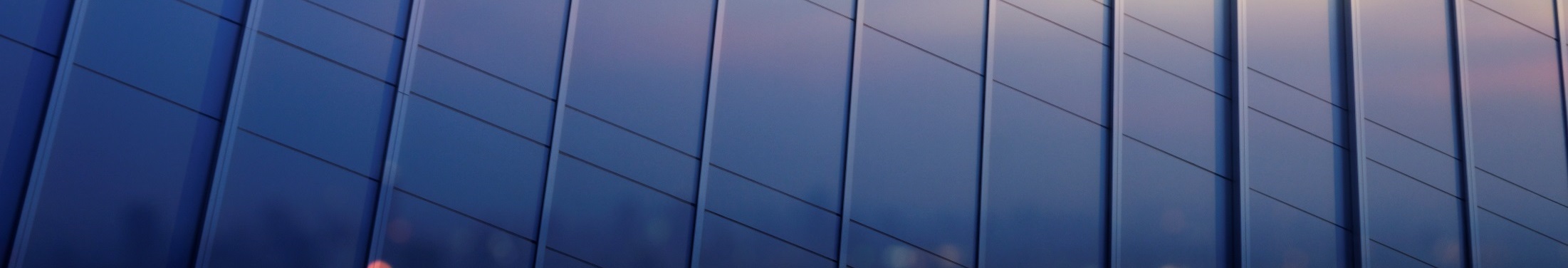 MCLEAN & COMPANY HELPS HR PROFESSIONALS TO:


“
Now, more than ever, 
HR leaders need to help their organizations maximize the value of their people.  
McLean & Company offers the tools, diagnostics, and programs to drive measurable results.

– Jennifer Rozon, 
Vice President, 
McLean & Company
Empower management to apply HR best practices
Maintain a progressive set of 
HR policies & procedures


“
Develop effective talent acquisition & retention strategies
Demonstrate the business impact of HR


Stay abreast of HR trends & technologies
Build a high performance culture
Sign up to have access to our extensive selection of practical solutions for your HR challenges
LEARN ABOUT BECOMING A MEMBER
Toll Free: 1-877-281-0480
hr.mcleanco.com
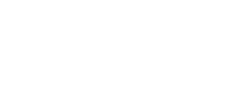 SAMPLE